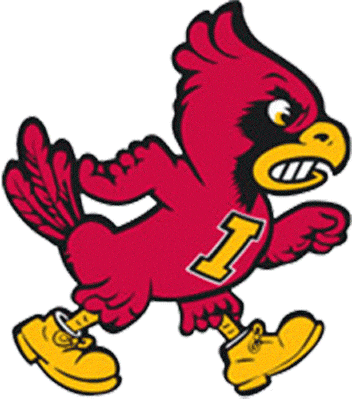 Musings on Storm Based Warnings
Daryl Herzmann
Iowa State University
Indisputable Fact of Life #1
The weather bureau is currently unable to issue storm based warnings.
The reason why
Oh, you don’t agree?
So I challenge you:
Go to your fancy AWIPS station and draw me a storm based warning for a tornado spotted in:
South Yankton
Hamburg Bend Conservation Reserve
St Petersburg, FL
Oh, you still don’t agree?
(Or, everyone does agree because this is such a smart office or is adverse to confrontation)
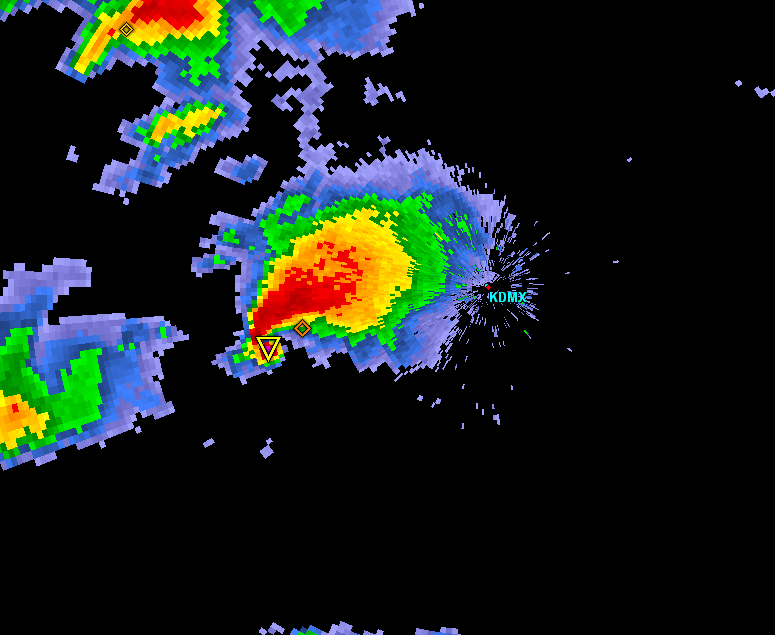 Warning Process Evaluation
Garden Variety Tornado
We had better warn.
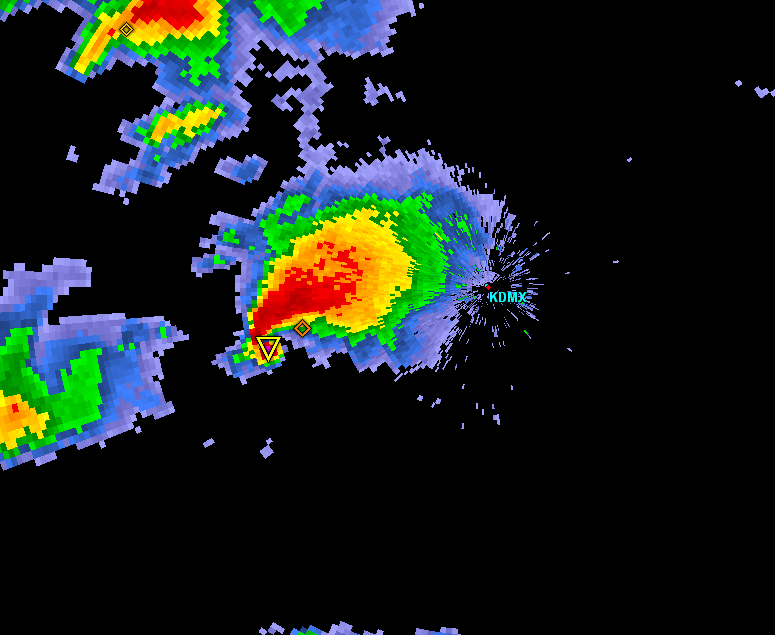 Warning Process Evaluation
Yippee, we can use our fine training and draw a polygon!
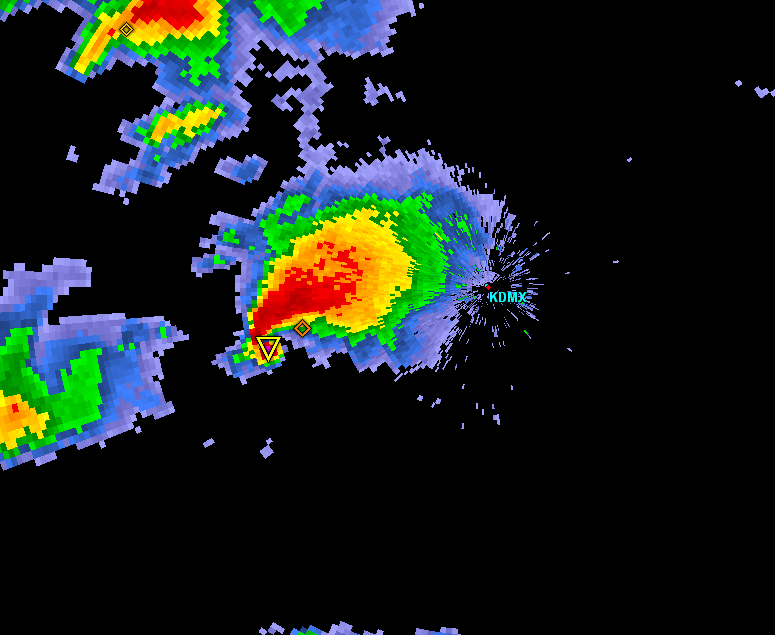 Warning Process Evaluation
I draw my fancy pants polygon out for 30 minutes.
I’m done, right?
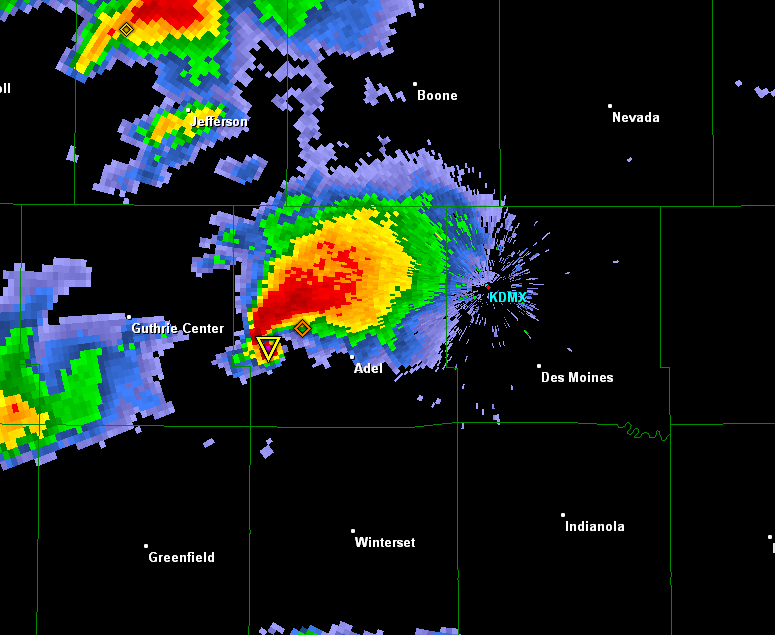 daryl’s here
Warning Process Evaluation
Gasp, I’m warning for 5 counties! Sirens will go off
In all 5!
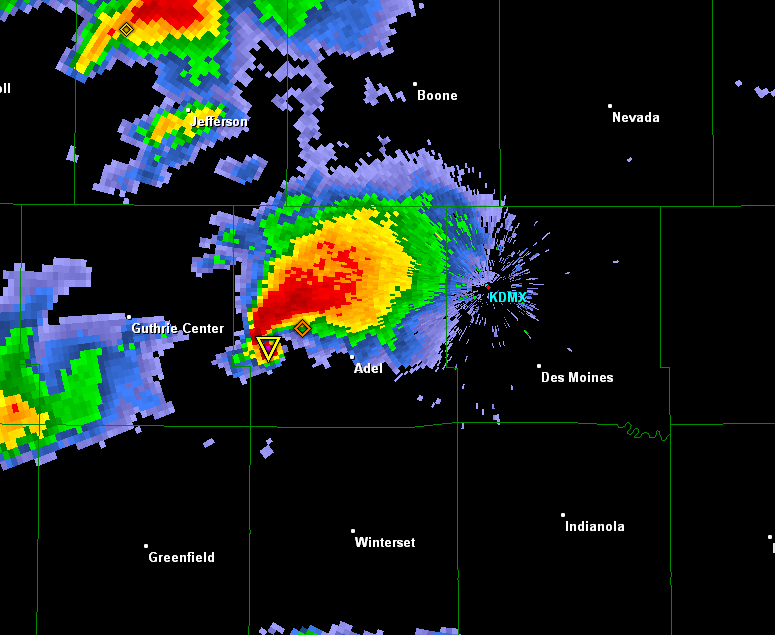 daryl’s stays asleep
Warning Process Evaluation
WarnGen clipping to the rescue!
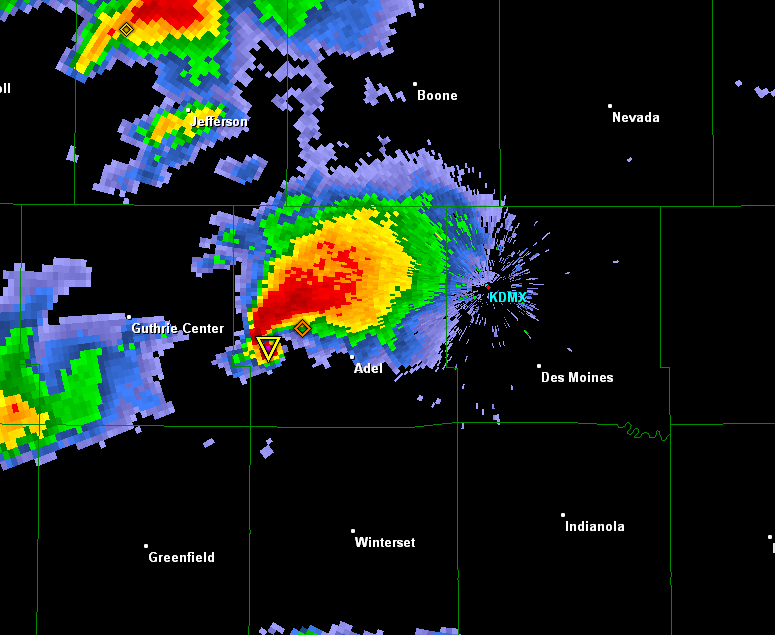 Warning Process Evaluation
Whoa, what happened?
Darn it daryl, I came here for stats (or free food), not altruistic hyperbole.
NWS County SVR/TOR Warnings
Storm Based Warnings
NEXRAD
1 Oct 2007, warnings changed
http://www.weather.gov/sbwarnings/
“Storm-Based Warnings show the specific meteorological or hydrological threat area and are not restricted to geopolitical boundaries.”
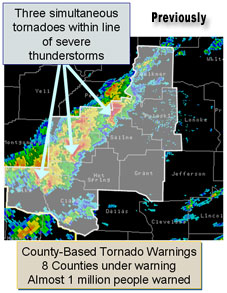 But what actually changed?NWS: Ignore the red, use the yellow
291 
WUUS53 KDMX 182302
SVRDMX
IAC007-117-125-135-181-182345-
/O.NEW.KDMX.SV.W.0171.100618T2302Z-100618T2345Z/

BULLETIN - IMMEDIATE BROADCAST REQUESTED
SEVERE THUNDERSTORM WARNING
NATIONAL WEATHER SERVICE DES MOINES IA
602 PM CDT FRI JUN 18 2010

THE NATIONAL WEATHER SERVICE IN DES MOINES HAS ISSUED A

* SEVERE THUNDERSTORM WARNING FOR...
  NORTHWESTERN APPANOOSE COUNTY IN SOUTH CENTRAL IOWA...
  NORTHEASTERN LUCAS COUNTY IN SOUTH CENTRAL IOWA...
  SOUTHWESTERN MARION COUNTY IN SOUTH CENTRAL IOWA...
  MONROE COUNTY IN SOUTH CENTRAL IOWA...
  SOUTHEASTERN WARREN COUNTY IN SOUTH CENTRAL IOWA...

* UNTIL 645 PM CDT

* AT 600 PM CDT...NATIONAL WEATHER SERVICE DOPPLER RADAR INDICATED A
  SEVERE THUNDERSTORM CAPABLE OF PRODUCING GOLF BALL SIZE HAIL...AND
  DAMAGING WINDS IN EXCESS OF 60 MPH.  THIS STORM WAS LOCATED 10
  MILES NORTHEAST OF CHARITON...OR 36 MILES SOUTHEAST OF DES
  MOINES...AND MOVING SOUTHEAST AT 30 MPH.

* LOCATIONS IMPACTED INCLUDE...
  ALBIA...RUSSELL...MELROSE AND LOVILIA.

PRECAUTIONARY/PREPAREDNESS ACTIONS...

MOVE TO AN INTERIOR ROOM AND STAY AWAY FROM WINDOWS. IF YOU ARE IN A
MOBILE HOME...GET OUT NOW...AND SEEK SHELTER IN A REINFORCED
BUILDING.

A TORNADO WATCH REMAINS IN EFFECT FOR THE WARNED AREA. SEVERE
THUNDERSTORMS CAN PRODUCE TORNADOES WITH LITTLE OR NO WARNING. IF A
TORNADO IS SPOTTED...IMMEDIATELY MOVE TO THE BASEMENT OR SMALL
INTERIOR ROOM OF A REINFORCED BUILDING.

TORRENTIAL RAINFALL IS ALSO OCCURRING WITH THIS STORM...AND MAY LEAD
TO FLASH FLOODING. DO NOT DRIVE YOUR VEHICLE THROUGH FLOODED
ROADWAYS. TURN AROND DON'T DROWN.

&&

LAT...LON 4089 9310 4090 9310 4090 9313 4112 9357
      4116 9357 4116 9358 4135 9335 4105 9272
      4084 9301
TIME...MOT...LOC 2302Z 300DEG 28KT 4114 9321
WIND...HAIL 60MPH 1.75IN

$$

SMALL
The private sector jumped to action
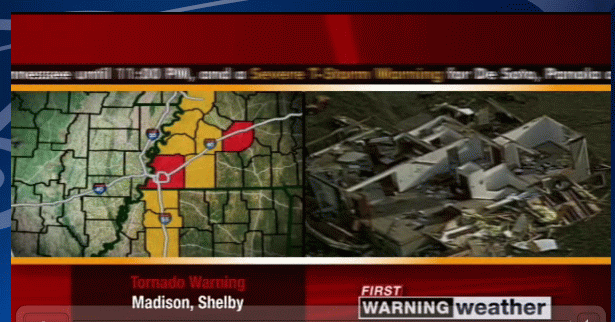 Comic Relief
Lifted from Barons and WXC website. Those
are county warnings!
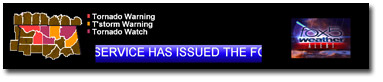 Thankfully, we have social media
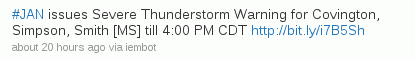 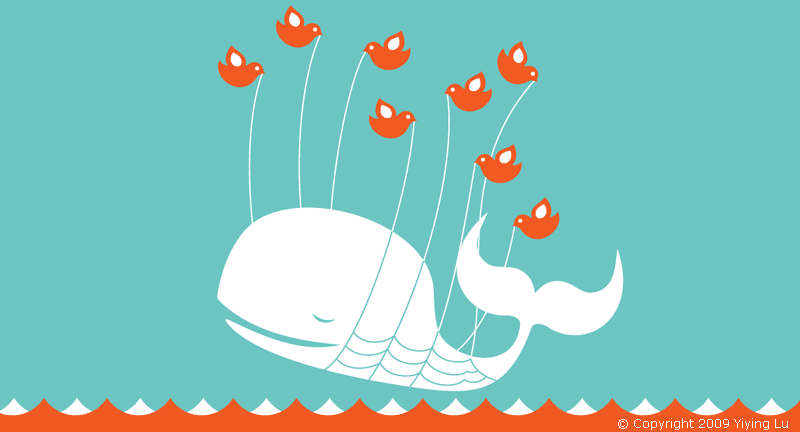 Great job daryl on iembot !
….. FAIL .…
These aren’t the polygons you’re looking for
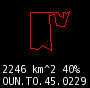 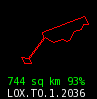 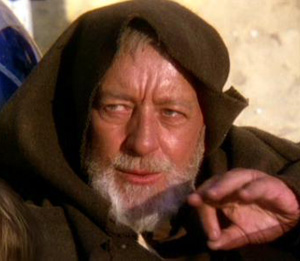 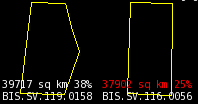 (Maryland == 26,000 sq km)
Oh daryl, you and your 1% type academic friends alwaysfocused on the outliers….So another altruism:If less than 50% of warnings are “storm based”, can the program still keep its name?
Quiz Question #1How do you cancel a portion of the warning?
Answer: Cancel one of the counties in the warning!

IAC181-182341-
/O.CAN.KDMX.SV.W.0171.000000T0000Z-100618T2345Z/

...THE SEVERE THUNDERSTORM WARNING FOR SOUTHEASTERN WARREN COUNTY IS
CANCELLED...

IAC007-117-125-135-182345-
/O.CON.KDMX.SV.W.0171.000000T0000Z-100618T2345Z/

...A SEVERE THUNDERSTORM WARNING REMAINS IN EFFECT FOR SOUTHWESTERN
MARION...MONROE...EASTERN LUCAS AND NORTHWESTERN APPANOOSE COUNTIES
UNTIL 645 PM CDT...
Quiz Question #2What’s wrong with this picture?
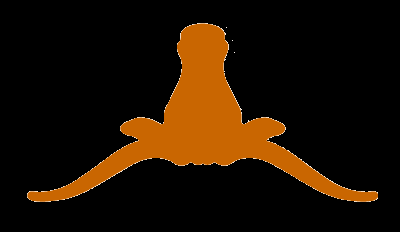 Bah, that is Texas,we are Omaha, fricken Nebraska
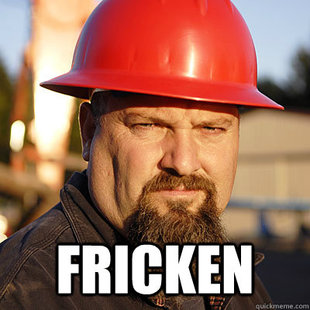 1 Oct 2007 – 23 Mar 2012:Number of Polygon Vertices (SVR+TOR)
~50%
~8%
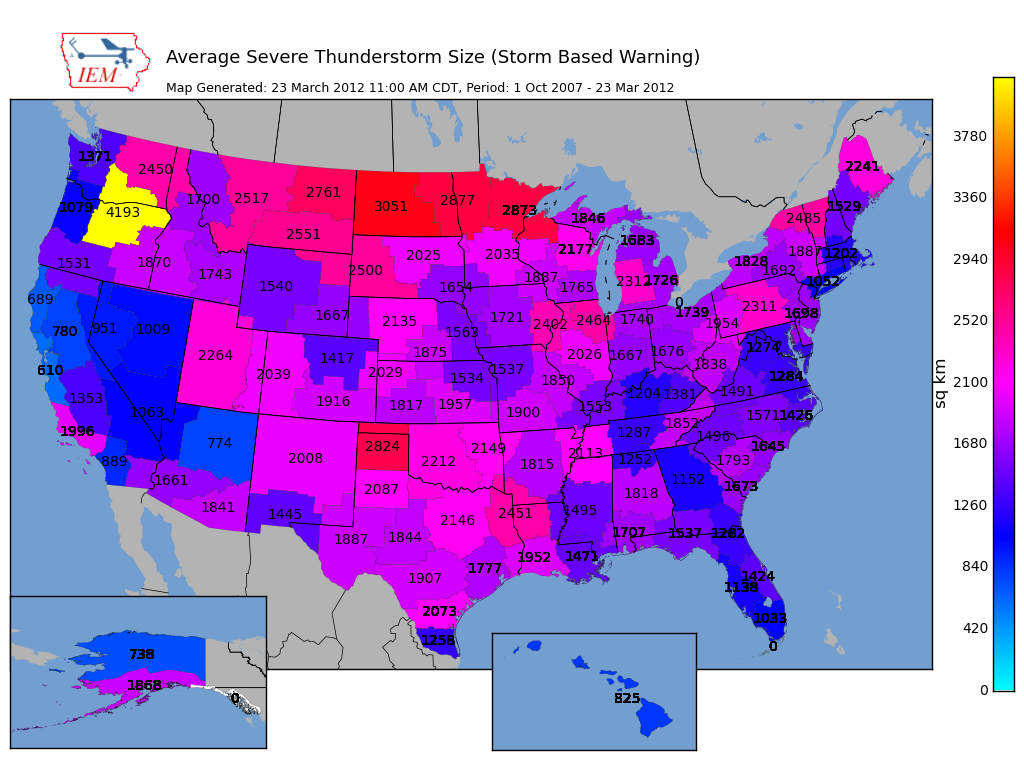 Average SBW Size Versus County Size per WFO(SVR+TOR shown, Alaska not included)
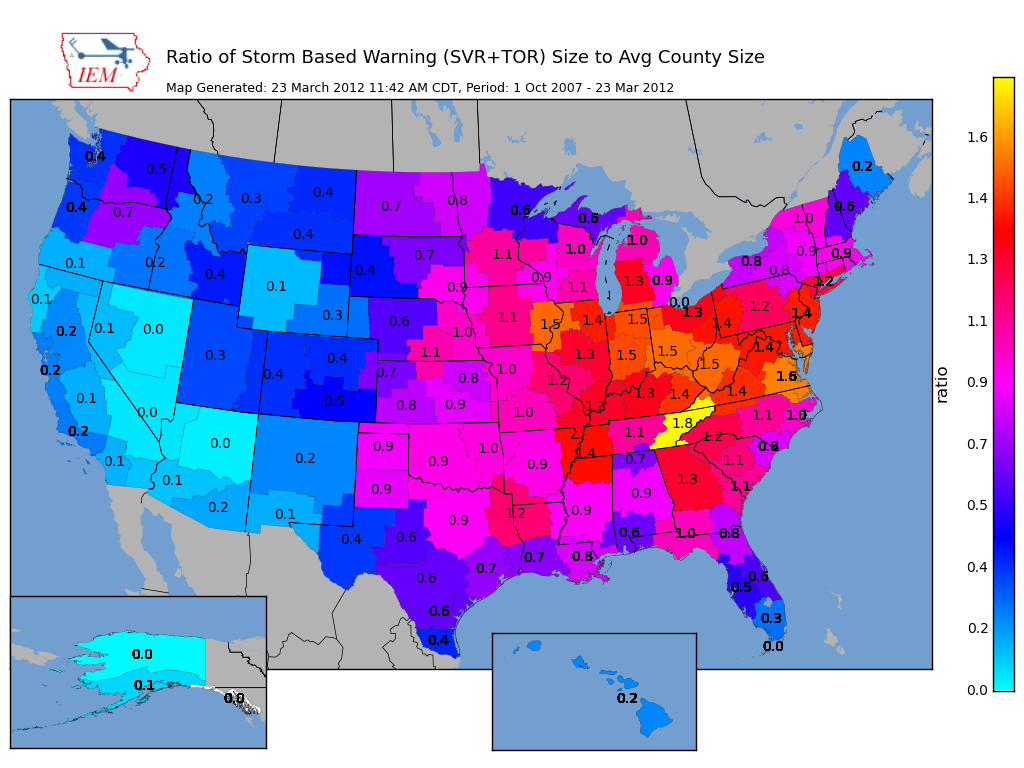 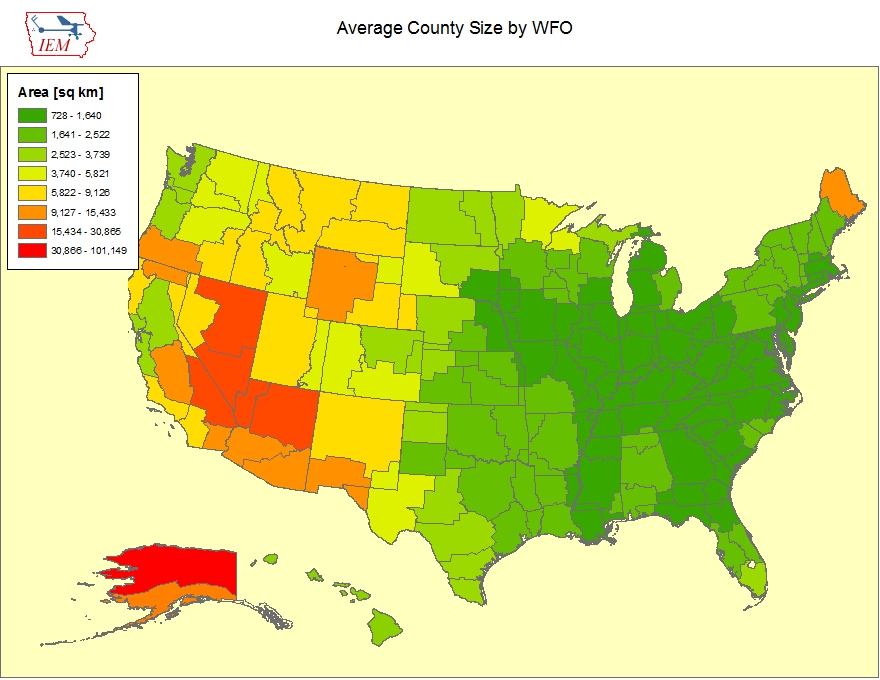 Lets get quantitative
Perimeter Influence
How much of the polygon perimeter coincides with a political boundary
Areal Verification
If the LSRs are buffered, what areal percentage verified
Size Reduction
How much smaller was the warning than the counties it was issued against.
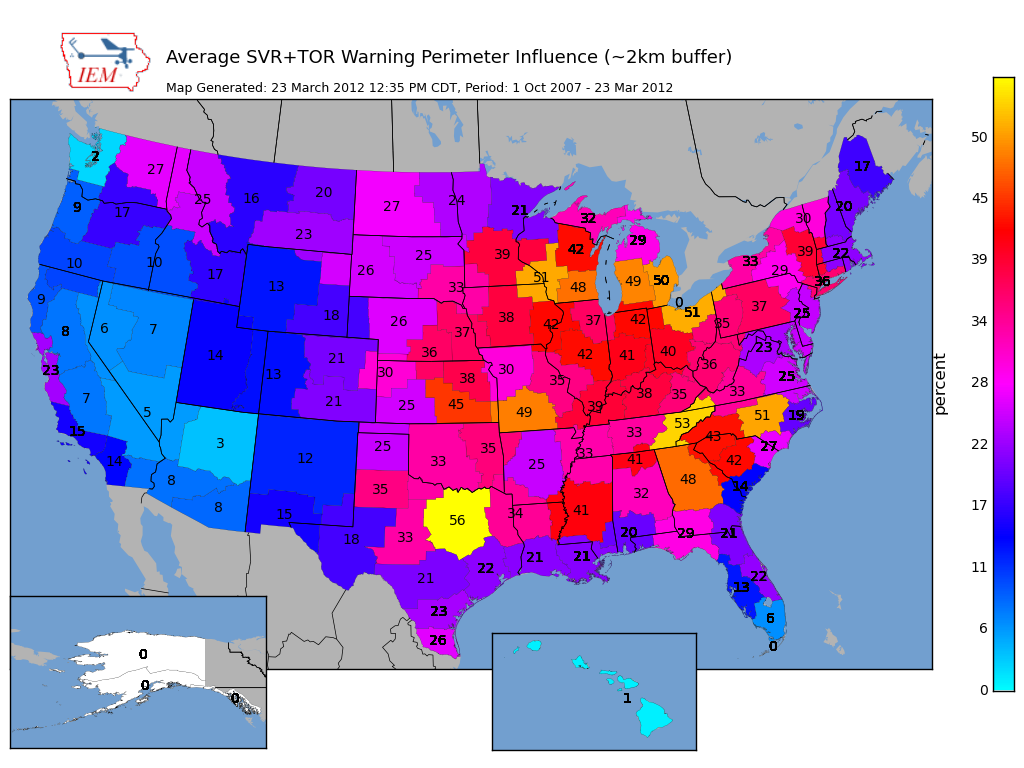 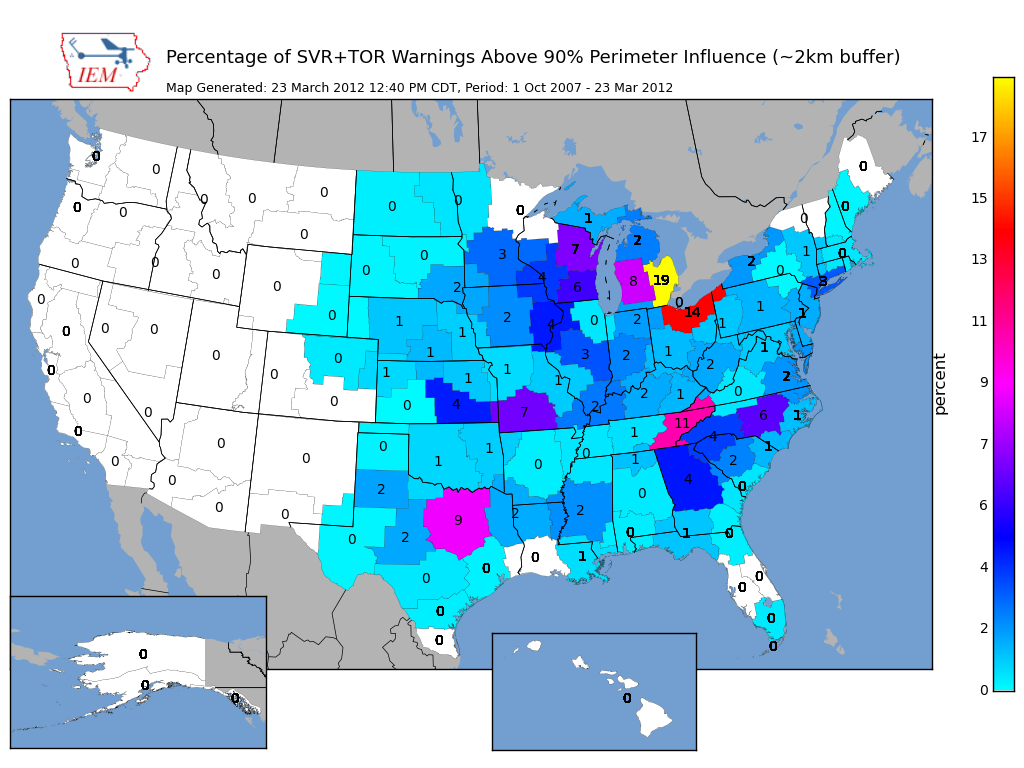 ~ 2 % of all warnings
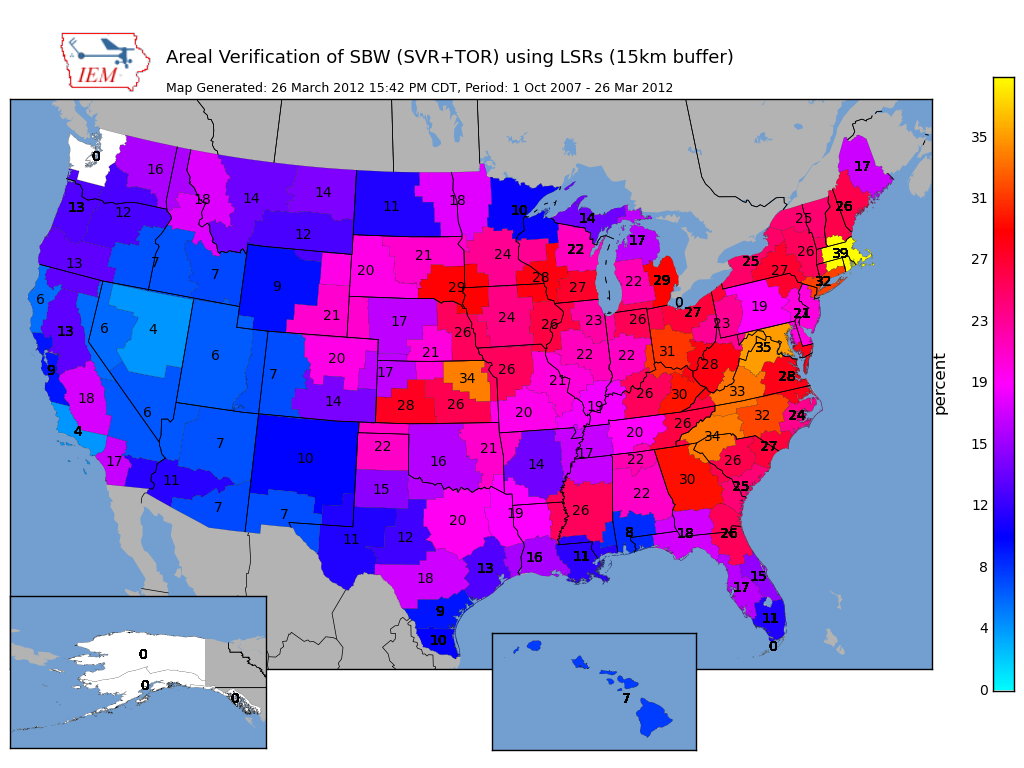 Nationwide is around 25%
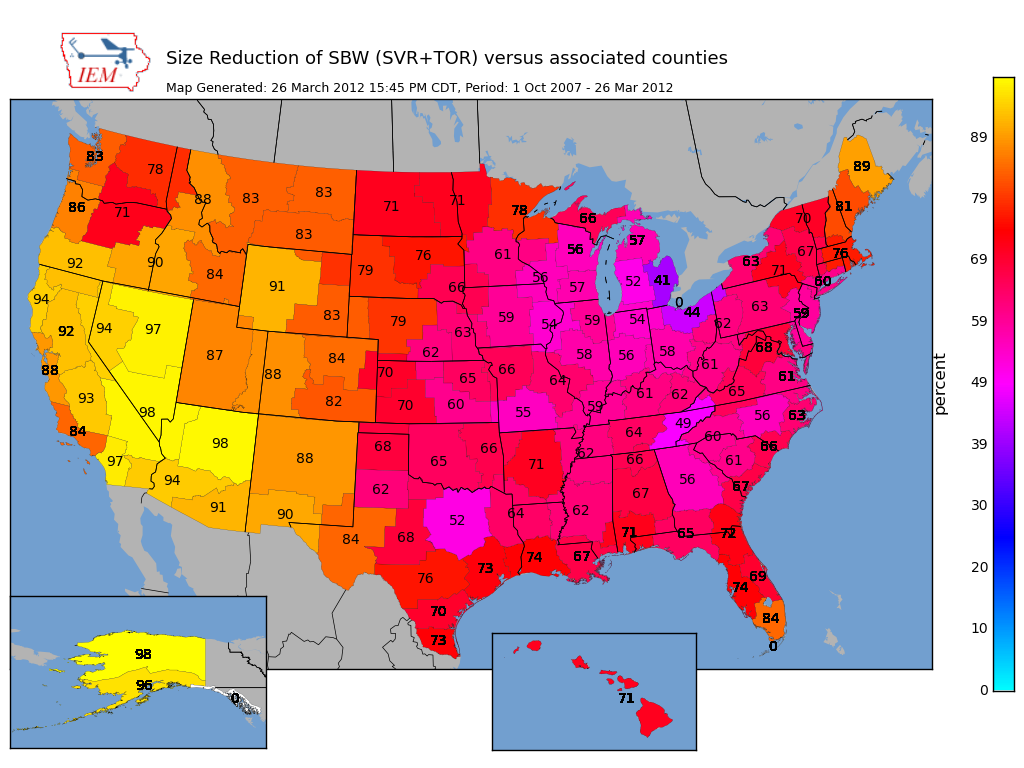 Nationwide Average: 65%
Oh daryl, what about this?
Perimeter ratio is small
So lets compute another metric measuring distance of vertex to county border
County
Warning
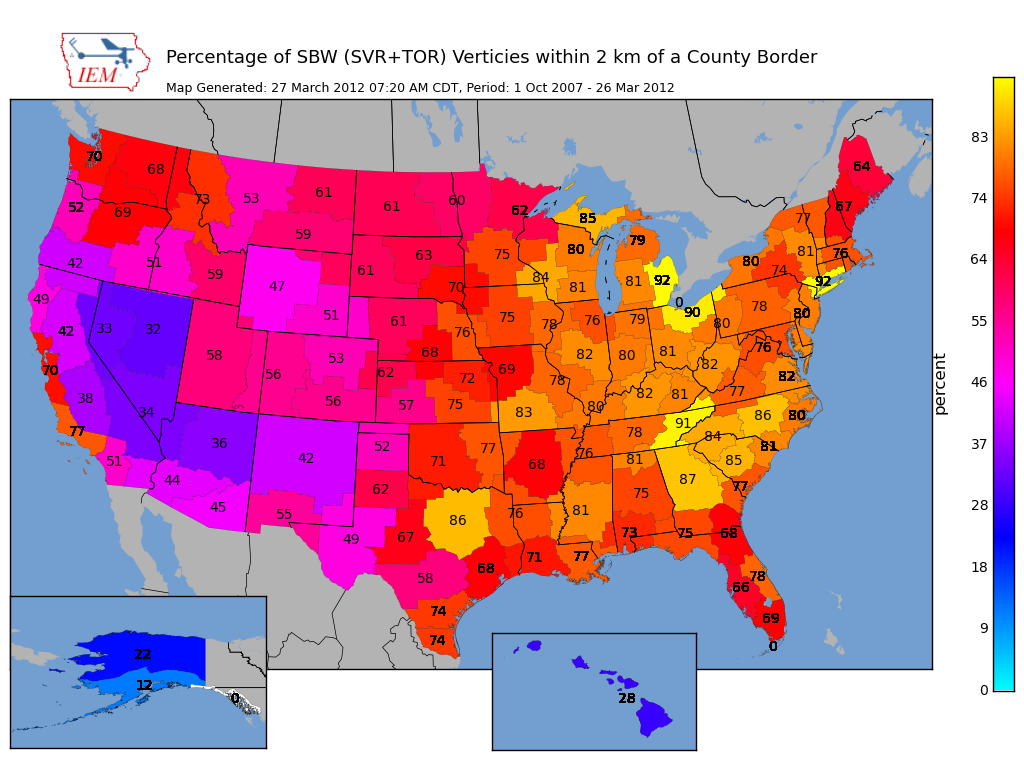 Overall Average: 75%
Overall: 75%
Are warnings centered on the storm?
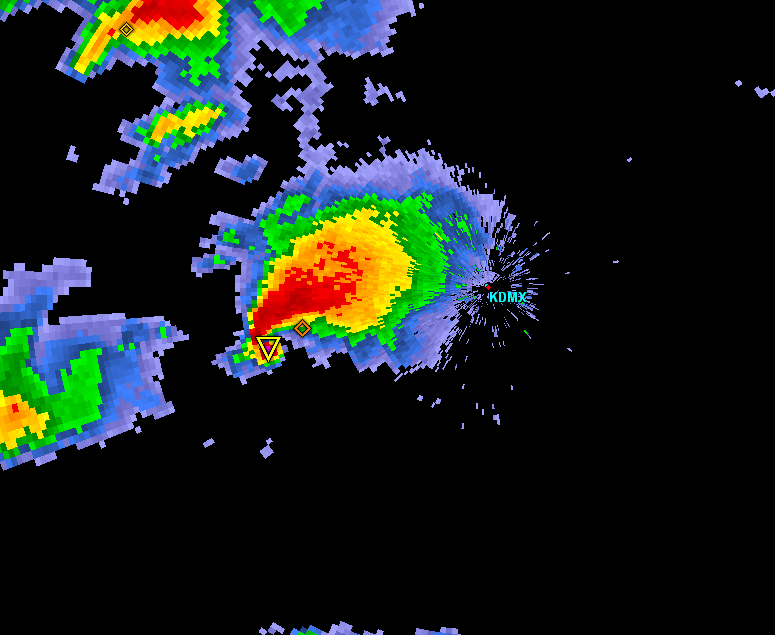 Compute centroid of TIME…MOT…LOC 
Compare against Polygon Centroid
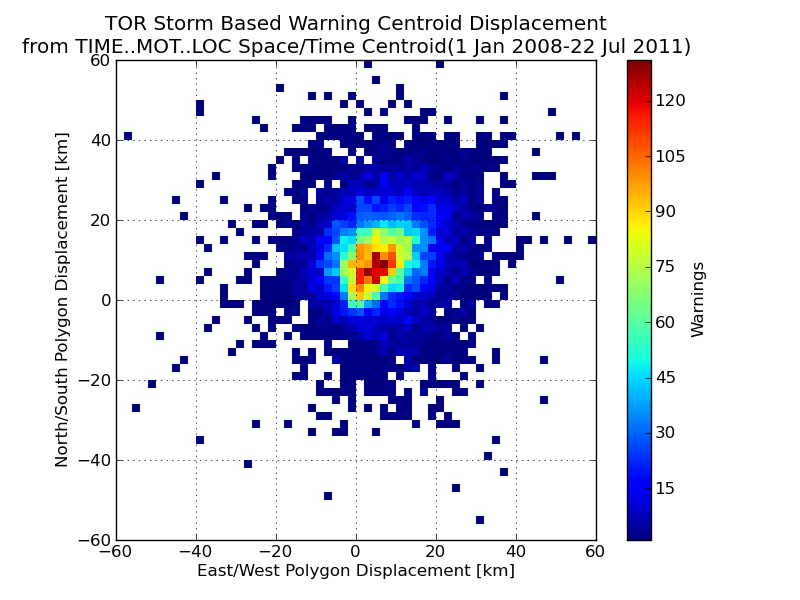 Does the warning track the storm in space?
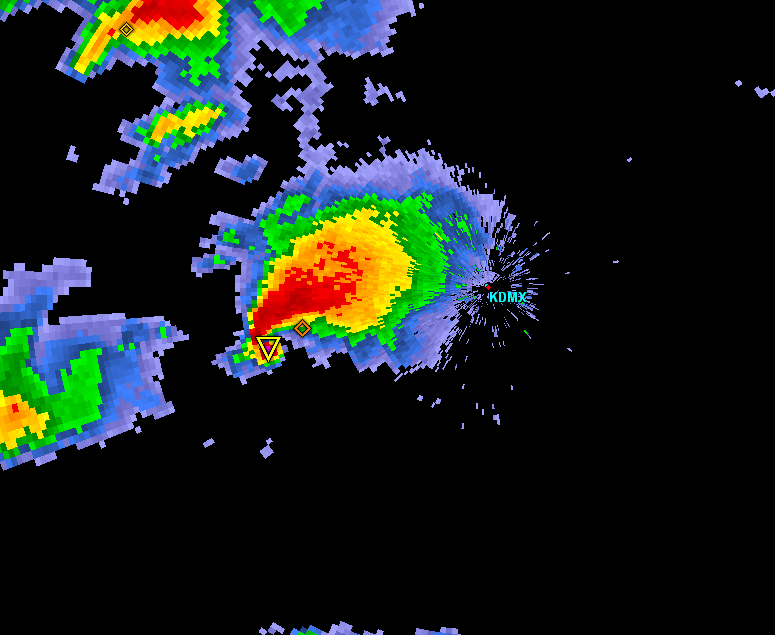 Compute moving threat TIME…MOT…LOC 
perpendicular to motion vector, compute
report displacement
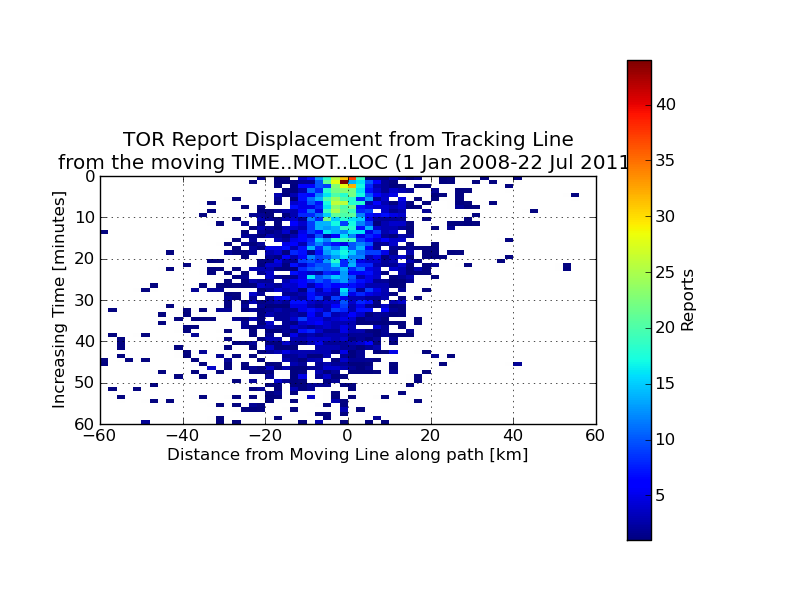 Most reports are 0-10 km south of the 
TIME…MOT…LOC
More tracking fun
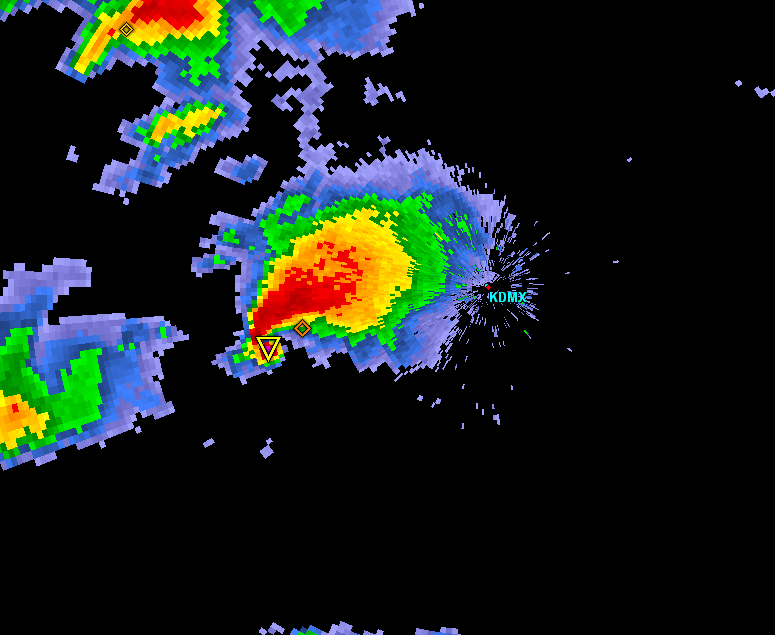 Does storm tracking accuracy 
decrease with time?
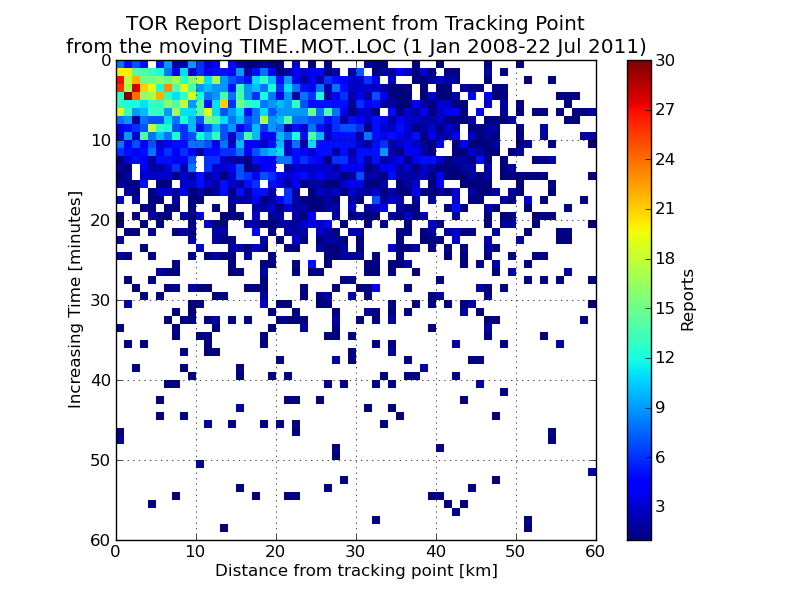 Academic Thought Experiment
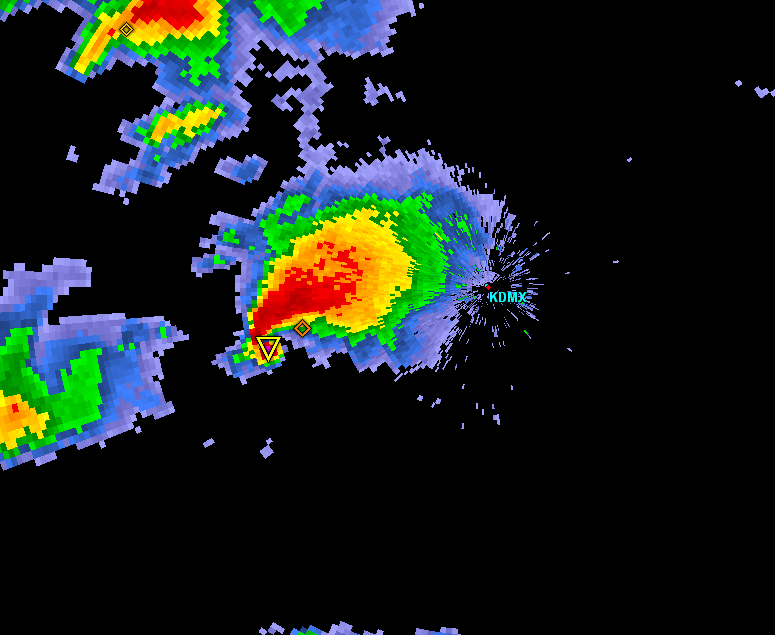 Take TIME..MOT.LOC and draw my own warning:
30 min duration
~10 km left
~10 and increase to 30 km to the right 
Which will #win ?
Purple box is the warning from
the automated algorithm
Purple box is the warning from
the automated algorithm
Omaha’s TORs 2008-2011
Did the weather bureau #win?
What is broken?
The warnings are constrained by political boundaries!
NWS Office can’t issue outside CWA
Warning product (VTEC) is still bound to UGC codes
Can’t issue SVR/TOR over Marine Zones, why ?!?!
No penalty for warning size in verification
Warning issuance software
Warning dissemination software (bad daryl)
Warning display software (bad daryl)
Some local NWS Office policies conflict with NWS directives, where’s the sheriff?
No topology checks, invalid geometries are OK
Summary
~ 25% of TOR/SVR Warnings are 4 sided
Only ~ 2 % of all SVR/TOR warnings are pure county retracements
~ 75% of polygon vertices are guided by county borders 
SBWs have cut the size of warnings by over 60%, but the number of warnings has increased by 60%.
The Cubs will not win the World Series this year
Is this the solution?
Equally, unrealistic solutions
Warnings should be data, not products
Computers are the most important readers…
UGC codes should not be included
Warnings should come from NWS, not WFOs
NWS should be working as a team, instead of theifdoms
Polygons should be limited to 4 to 6 sides.
The Cubs develop talent from their farm system and not overpay for free agents that struggle with the rigors of playing left field.
NWS Issues Products
Forecaster tries to figure out what the public wants
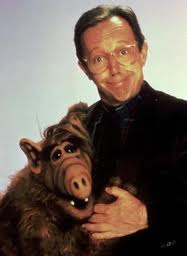 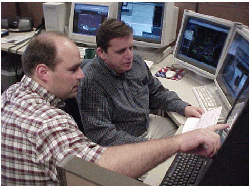 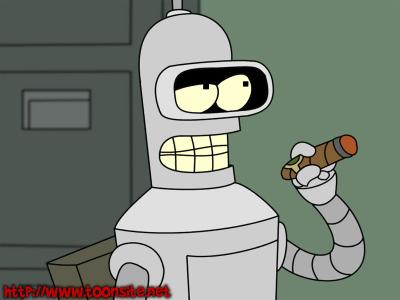 Disseminates
Public doesn’t call
Congress.
Computer angry!
NWS Issues Data
Computers deal with various users
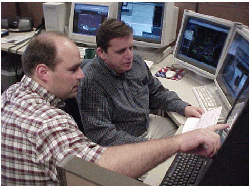 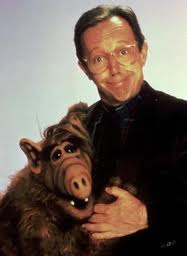 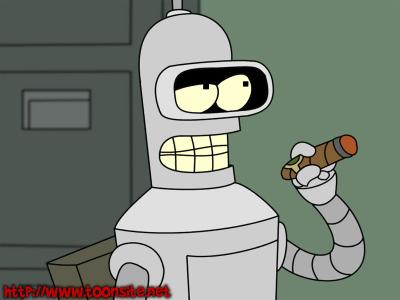 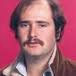 Disseminates
Computer happy!
Meathead happy!
Time for Questions?
mesonet.agron.iastate.edu
Daryl Herzmann
515.294.5978
akrherz@iastate.edu